Use of antibiotics
Dr.fatimah M.D
1441
Important considerations when prescribing antibiotics:
1) Obtain accurate diagnosis of infection. 

2) Empiric and definitive therapy.

3) Identifying opportunities to switch to narrow-spectrum.

4) Cost-effective oral agents for the shortest duration
            necessary.
Important considerations when prescribing antibiotics:
5) Understanding drug  pharmacodynamics and efficacy at the site of infection..

6) Host characteristics that influence antimicrobial activity

7) Adverse effects of antimicrobial agents on the host.
1) Obtaining an Accurate Infectious Disease Diagnosis
Determining the site of infection, 

Defining the host (e.g., immunocompromised)

Establishing, when possible, a microbiological diagnosis.
especially for:
                           Endocarditis, septic arthritis, meningitis..

Additional investigations to exclude noninfectious diagnoses
Microbiological diagnosis :
                      Bacterial or fungal culture or
                      Serologic testing..

Frequently the “Most likely”
     microbiological etiology can be inferred from the clinical 
        presentation:

Cellulitis (streptococci or staphylococci )…
         No need for positive culture. 
                                                                 Cellulitis
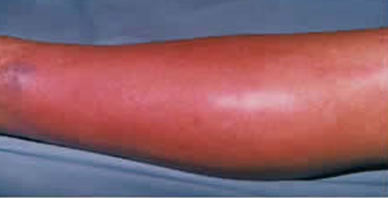 Use of antibiotics
Is An Antibiotic Indicated?
Clinical diagnosis of bacterial infection.
    
Pneumonia (CAP) 
can also be treated empirically—
   Macrolide or fluoroquinolone
    antibiotic—without performing 
                      specific diagnostic test

                                              Pneumonia
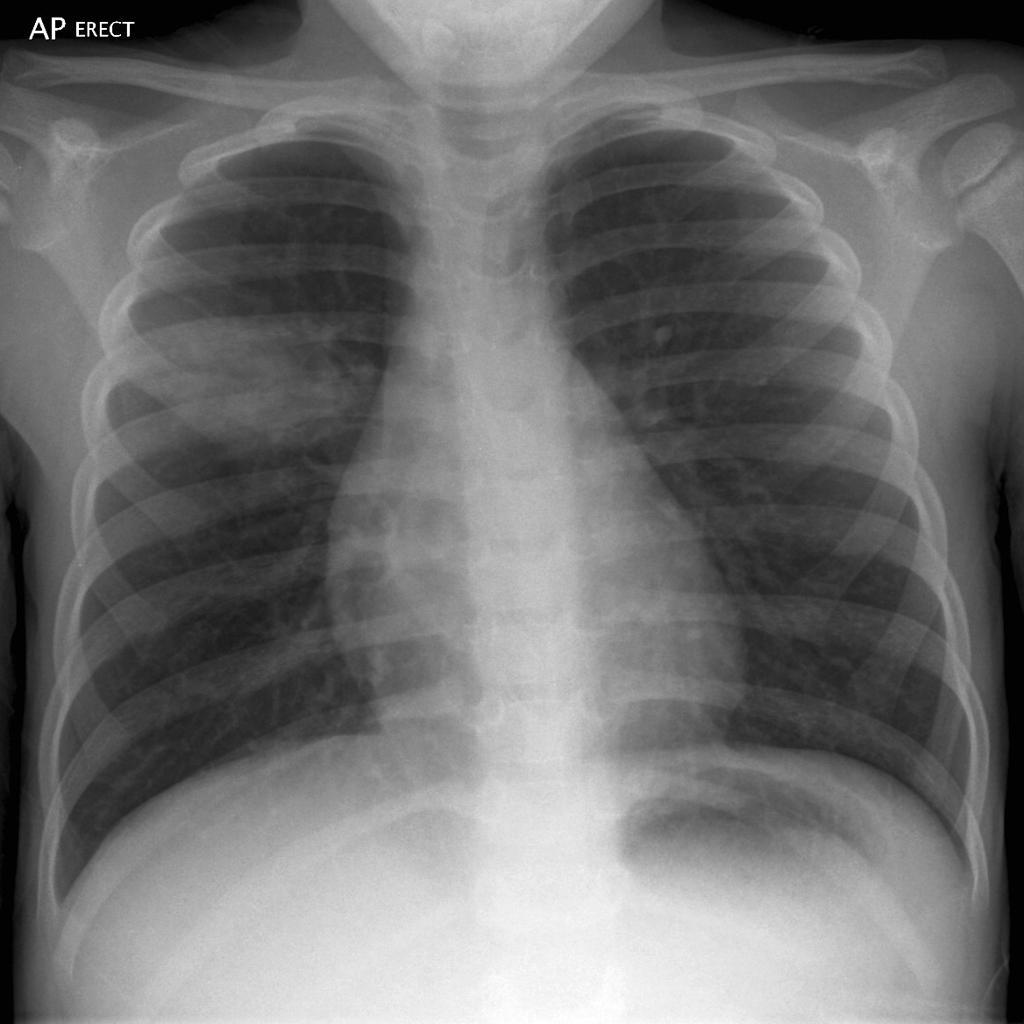 Timing of Initiation of Antimicrobial Therapy
Urgent situation:
    1) Acute meningitis
    2) Septic shock
    3) Febrile neutropenia..
Empiric therapy should be initiated immediately after or concurrently with collection of diagnostic specimens.

None urgent:
1) febrile and stable patient with fever for several days with no clue to diagnosis..
In more stable clinical circumstances..

Hold antibiotics until appropriate specimens have been collected and submitted:

Example: 

subacute bacterial endocarditis ………. multiple sets of blood cultures
Urgent vs non urgent
16 year old boy who presented with 3 days H/O high grade fever and severe headache ..examination revealed T: 39 and patient has neck stiffness, otherwise fully conscious and has no neurological deficit : 
  What is the most appropriate steps of approach:
A) Start combination of antibiotic and arrange for CSF study.
B)  Arrange for urgent CT-scan brain , 
C) Perform urgent LP and give the first dose of antibiotics.
D) perform urgent LP and if csf is abnormal ,start RX…
      ………………………  A OR  C …………………………
Use of antibiotics
Patient was prescribed a dose of :
           cefetriaxone and vanocmycin and urgent LP is done:
Result:
    WBC	: 1230 cells/mm…90% polymorph..
    RBC    : NIL ..
  Gram stain:
  Gram positive intracellular dipplococci..
What you will do?
             To continue the same antibiotics?    Yes or No.
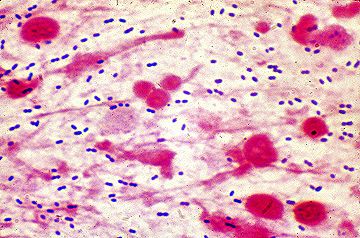 Premature initiation of antimicrobial therapy…any harm ?

can suppress bacterial growth

Preclude the opportunity to establish a microbiological
    diagnosis, 

 Require several weeks to months of directed antimicrobial therapy to achieve cure.
Empiric vs Definitive Antimicrobial Therapy
Microbiological results do not become available
for 24 to 72 hours

Empiric and guided by the clinical presentation..

Inadequate therapy for infections in critically ill, hospitalized patients is associated with greater morbidity
    and mortality

Use broad-spectrum antimicrobial agents as initial empiric
    therapy
Use of antibiotics
:What organisms are likely to be responsible
Best Educated Guess?                                                     
Based on:
  Hx & P.E…. You might have a clue to DX.

  Epidemiological data
        Hospital-acquired vs. community-acquired
        Prior antibiotic use
Best Educated Guess?
Patient with dyspnoea and cough …..
    Streptococcal pneumonia and atypical organism..

 Patient with fever and urinary symptomes :
        E.coli ….

Patient with erythema over the right leg associated 
with pain and tenderness …
       Group A Streptococcus and Staphylococcus
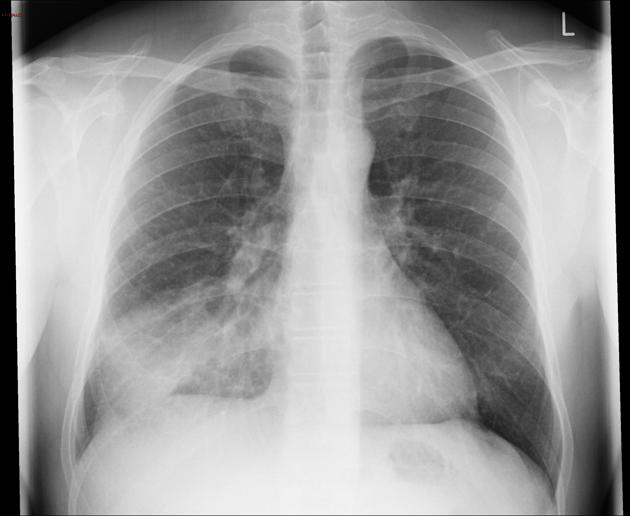 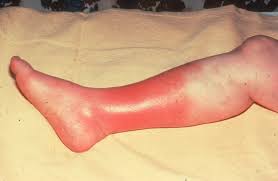 Hospital-acquired infections
Related to the presence of invasive devices and procedures

A] Catherter related bacteremia:,
     Coagulase negative staph..
     Methicillin-resistant Staphylococcus aureus [MRSA]

B] Catheter related UTI:  
      Gram negative (eg, Pseudomonas aeruginosa)
Once :
1)  Microbiology  have identified the etiologic pathogen 
      and
2)  Antimicrobial susceptibility  data are available..
Then…
   Every attempt should be made to narrow the antibiotic spectrum. :

   1) It can reduce cost and toxicity and
   2) Prevent the emergence of antimicrobial resistance in the 
       community
Interpretation of Antimicrobial Susceptibility Testing Results
Antimicrobial susceptibility testing measures the ability of
  a specific organism to grow in the presence of a particular
   drug in vitro:
                       susceptible, resistant,  or intermediate

Data are reported in the form of minimum inhibitory
   concentration (MIC):
      The lowest concentration of an antibiotic that inhibits visible
      growth of a microorganism..
antimicrobial susceptibility testing (AST).
Susceptible: 
 indicates that the isolate is likely to be inhibited by the usually achievable concentration of a particular antimicrobial agent when the recommended dosage is used..
Different antibiotics has different MIC.
LIMITATION …
CASE SCENARIO
23 years old man who has surgery at the base of the skull
After trauma . Presented few days later  with meningitis 
CSF has recealed :

WBC 1200 mainly poly
Culture : staph aureus ..
RX cephazolin..

it does not achieve therapeutic concentrations in the CSF
Bactericidal vs Bacteriostatic Therapy
Bactericidal
Cause death and disruption of the bacterial cell. Drugs act on :

    1)  The cell wall ……….b-lactams
    2)  Cell membrane ….. Daptomycin 
    3)  Bacterial DNA ….… Fluoroquinolones

Preferred in the case of serious infections such as    
      endocarditis &  meningitis to achieve rapid cure…
Bacteriostatic
 Inhibit bacterial replication without killing the organism. 
act by inhibiting protein synthesis: SUCH AS 
 Sulfonamides.
 Tetracyclines.
 Macrolides.
Use of Antimicrobial Combinations
Exhibits synergistic activity 
   is used in the treatment of serious  Infections:
   A]  Rapid killing is essential 
     Endocarditis caused by Enterococcus species with
        a combination of penicillin and gentamicin: bactericidal,  
        activity…
B]  shorten the course: 
Endocarditis due to viridans group streptococci,
   A combination of penicillin or ceftriaxone with
     gentamicin for 2 weeks can be as effective as penicillin or
                        ceftriaxone alone for 4 weeks).
C]  critical ill patient :
    Empiric therapy
       Septic shock and blood cultures are reported to be growing
                   gram-negative bacilli, it would be appropriate to provide
        initial therapy with 2 agents that have activity against
                   gram-negative bacilli, particularly P aeruginosa,
D] Polymicrobial Infections:
Antimicrobial
combinations, such as a third-generation cephalosporin
or a fluoroquinolone plus metronidazole,
 can be used as a potential treatment option in these cases and
 can sometimes be more cost-effective than a comparable single agent (eg, a carbapenem)
Synergism
Antagonism
Indifference
Log of number if viable bacteria/mL
No drug
No drug
No drug
Drug A
Drug A
Drug C
Drug B
Drug B
A +  C
A +  B
III
I
II
A +  B
Drug A
Hours after inoculation
Host Factors to Be Considered in Selection ofAntimicrobial Agents
1) Renal and Hepatic Function..
   2) Pregnancy and Lactation… Special considerations ..
           teratogenicity or otherwise toxic to the fetus.
:
       Sulphonamides : A risk to develop kernicterus, especially 
                                        preterm 
                                   infants..
        Tetracycline     :     Staining of the teeth..
        Fluoroquinolone:   Cartilage damage to the fetus..

  3) History of Allergy or Intolerance.
                                      Pencillin and anaphylaxis
Consider  Special Host Factors
Genetic e.g. G6PD
Renal function
Liver function
Pregnancy & Lactation
Drug interaction
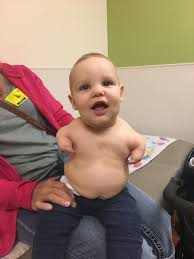 Thalidomide‐induced teratogenesis
Phacomelia..
Thalidomide was released in the late 1950's
 It was very effective :
 anti‐emetic and used to treat morning sickness
 and emesis in pregnant women..

 The biggest man‐made medical disaster ever,
   Over 10,000 children were born with a range 
   of severe and debilitating malformations…
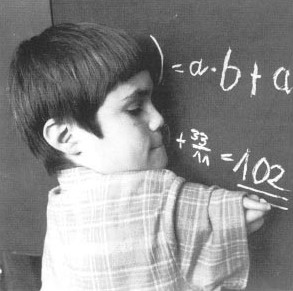 Oral vs Intravenous Therapy
Candidates for treatment mild to moderate infections

well-absorbed oral antimicrobial agents : 

    A] Pyelonephritis
         Fluoroquinolones ..


    B] Community-acquired pneumonia 
                 Augmentin and macrolides coverage
Bioavailability

 The percentage of the oral dose that is available unchanged in the serum).

     Examples of antibiotics with excellent bioavailability are:
 
         Trimethoprim-sulfamethoxazole
.
The efficacy of antimicrobial agents depends on their capacity to achieve :
   Concentration equal to or greater than the MIC at the site of
    infection..
Ocular fluid, CSF, abscess cavity, prostate, and bone) are often
       much lower than serum levels
   For example: 
       First- and second- generation cephalosporins
              do not cross the blood-brain barrier
Aminoglycosides:  are less active in the :
       low-oxygen, low-pH,    of Abscesses


Fluoroquinolones achieve high concentrations in the prostate 
               preferred oral agents for the treatment of Prostatitis..

Moxifloxacin does not achieve significant urinary concentrations
              therefore not suitable for treatment of UTIs.
Assessment of Response to Treatment
Response to treatment of an infection:

    Clinical parameters
 improvement of symptoms and signs (eg,
                                             fever, tachycardia, or confusion


 laboratory values 
 decreasing leukocyte count 
 radiologic decrease in the size of an abscess).,
Antimicrobial Agents as Prophylactic
1) Presurgical Antimicrobial Prophylaxis
is used to reduce the incidence of postoperative surgical site infections..

A single dose of a cephalosporin (such as cefazolin) administered
within 1 hour before the initial incision is appropriate for
most surgical procedures..
Antimicrobial Agents as Prophylactic
2)  Prevent Transmission
     of Communicable Pathogens to Susceptible Contacts
ciprofloxacin for close contacts of a patient with N.meningitis 

 3) Antimicrobial Prophylaxis Before Dental  Procedures:
 Prosthetic valves
 Rheumatic heart..
            to prevents Endocaridits
NONE INFECTIOUS CAUSES :..PROLONGED USE
Examples :
 Adult onset Still disease

Drug-induced fever

fever associated with pulmonary embolism

 lymphoma
Treatment of a Positive Clinical Culture in the Absence of Disease:
Colonization without any associated manifestation
of disease occurs frequently in certain populations:

Colonization of :
    Old women with indwelling urinary catheter:
                                     Active infection are absent
                                                     (asymptomatic bacteriuria)


    Endotracheal tubes in mechanically ventilated patients,
    chronic wounds..
Conclusion
Appropriate use of antimicrobial agents involves:

 Obtaining an accurate diagnosis,

 Determining the need for and timing of antimicrobial therapy.
 
Understanding how dosing affects the antimicrobial activities of     different agents,

 Tailoring treatment to host characteristics,
Sign for the narrowest spectrum and shortest duration of  
        therapy, and:
                switching to oral agents as soon as possible. 
In addition,
 Nonantimicrobial interventions, such as abscess drainage,
    are equally or more important in some cases and should be 
 pursued diligently in comprehensive infectious disease
         management.
What is the appropriate dose?
The lowest dose that is effective..
Avoid sub-therapeutic doses
Determined by:
Serious vs non-serious infections
Site of infection
Drug PK/PD properties
Other host factors (e.g. renal function … etc)
Any Modification Needed?
Principles:
Narrow vs broad spectrum agents.
Least toxic agent.
Cheaper.
New VS Current Antimicrobial Agent (2)
Know:
approved indications
advantages vs disadvantages
basic pharmacokinetics
serum T ½
activity at various site

common adverse effects
Criteria for Use of New Agent
Antimicrobial activity is superior
Have a therapeutic advantage
Better pharmacokinetics
Site penetration
Longer t ½
Shorter duration
Less toxic
Better tolerance
antibiotics use
Identification of infecting organism
Determining antimicrobial susceptibility
Host factors: allergies, age, pregnancy, renal and hepatic function, site of infection (which is an indication to the most likely type of organism)
Antimicrobial combinations: indications, synergism, antagonism, cost, adverse effects
Dosing: route, regimen, monitoring response/effectiveness
The Four Moments of Antibiotic Decision-Making
1. Does my patient have an infection that requires antibiotics?

2. Have I ordered appropriate cultures before starting antibiotics? What empiric therapy should I initiate?

3. A day or more has passed.  Can I stop antibiotics? Can I narrow therapy or change from IV to oral therapy?

4. What duration of antibiotic therapy is needed for my patient's diagnosis?
Thank you